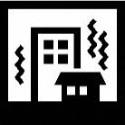 ＜もくじ＞
P1
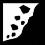 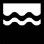 P2
P3
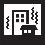 P4
＜みほん＞
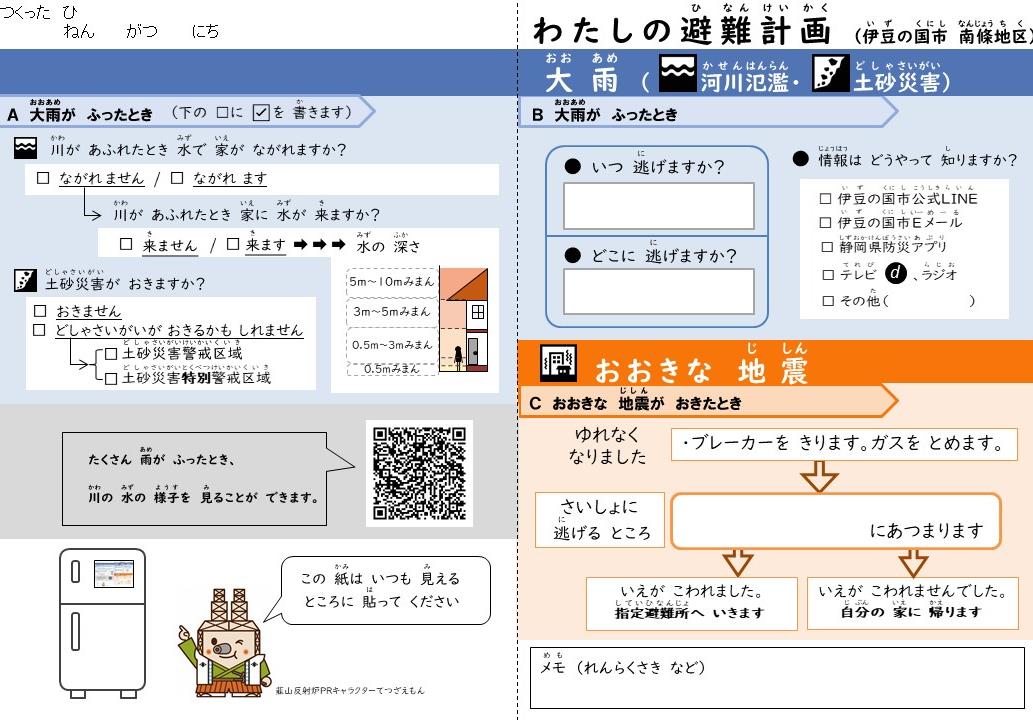 2022　　 1　　 16
ゆれが　おわったら
✓
✓
レベル３
A
Ｂ
✓
しんせきの　いえ
✓
なんじょう　くみん　ほーる
Ｃ
おしらせを　しることが　できる　アプリや　ウエブサイト
にげるための　おしらせや、
避難所（ひなんじょ）が　ひらいているか　
見（み）ることが　できます。
にげるための　おしらせや　ハザードマップが　見（み）ることが　できます。
たくさん　雨（あめ）が　ふったとき、
川（かわ）の　水（みず）の　ようすを　見（み）ることが　できます。
-----------↓ここから　かきかたの　せつめいが　はじまります↓-----------
・伊豆の国市
　　公式LINE
　　（いずのくにし
　　　こうしき　らいん）

　・伊豆の国市
　　Eメール
　　（いずのくにし
　　　いー　めーる）
・静岡県
　防災アプリ
（しずおかけん　
　ぼうさい　あぷり）
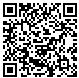 ・国交省
　川の防災情報
（こくどこうつうしょう
　かわの　ぼうさい
　じょうほう）
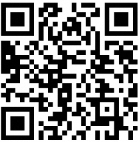 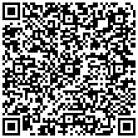 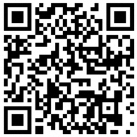 ・気象庁
　　土砂キキクル
（きしょうちょう
　どしゃ　ききくる）
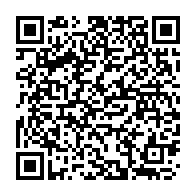 たくさん　雨（あめ）が　ふったとき、
危（あぶ）ない　山（やま）を　
見（み）ることが　できます。
４ぺーじ
１ぺーじ
2022年1月作成
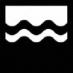 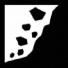 ②
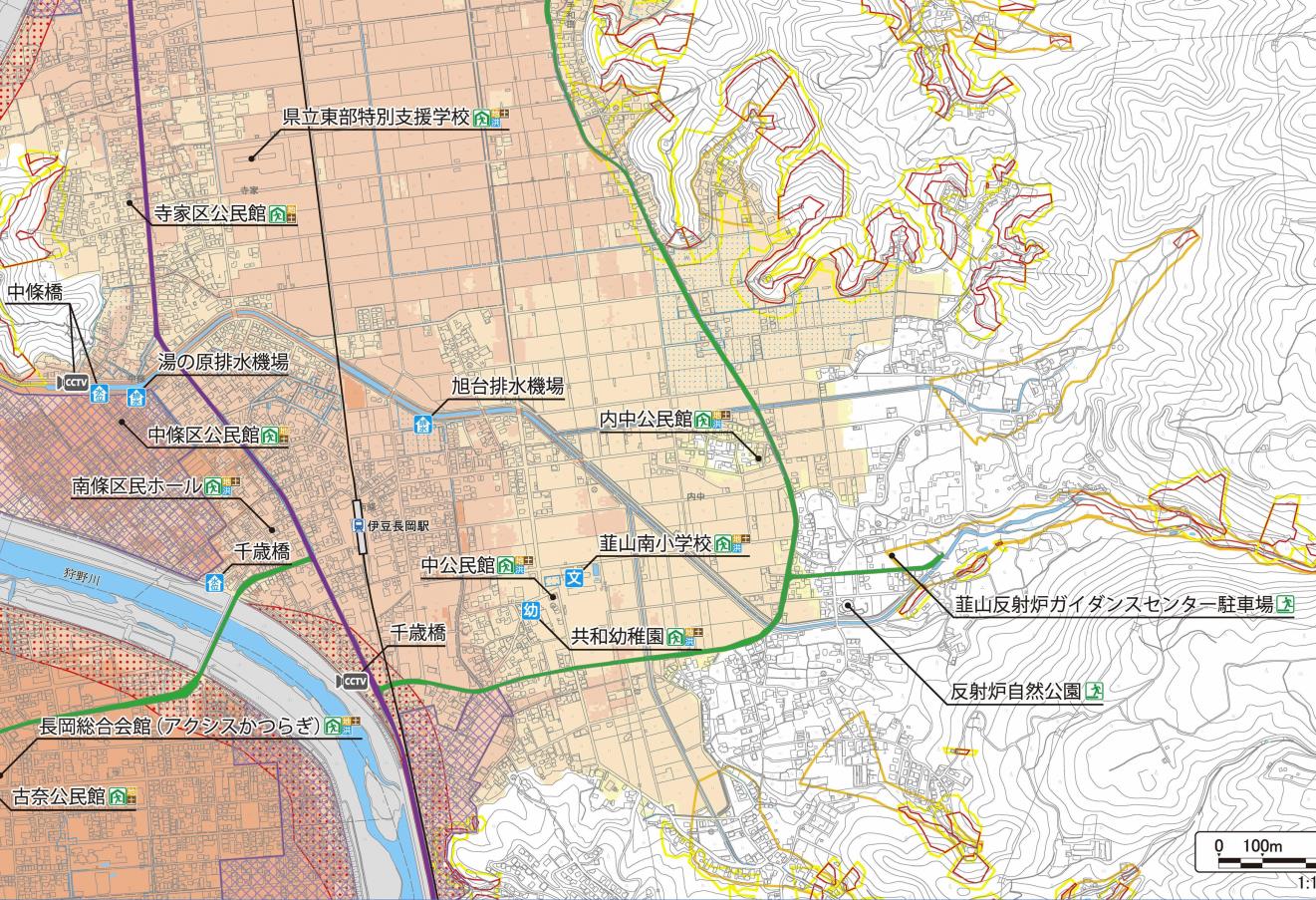 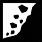 いいえ
はい
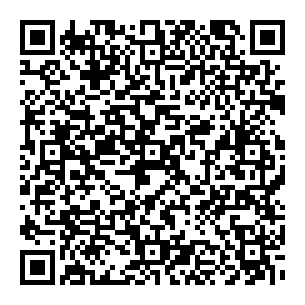 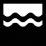 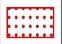 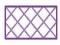 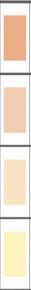 みずが　きます
3mいじょう↑　5mみまん↓
いいえ
はい
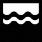 いいえ
みずが　きます
0.5mいじょう↑　3mみまん↓
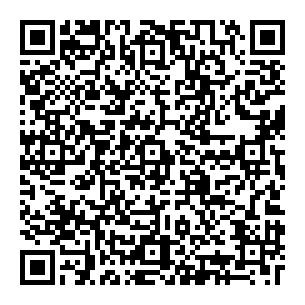 はい
ファミリーマート
レベル４
みずが　きます
0.5mみまん↓
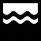 なんじょう　くみん　ほーる
はい
いいえ
にらやまみなみ　しょうがっこう
かのがわ
ローソン
はい
いいえ
ミニストップ
マックスバリュ
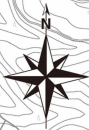 いいえ
いいえ
はい
はい
5m
みずが　きます
5mいじょう↑
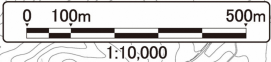 川（かわ）が　あふれたとき
水（みず）で　家（いえ）が　ながれます
レベル３
レベル３
レベル４
レベル４
3m
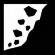 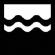 1m
※１
※１
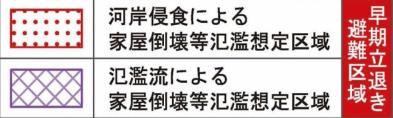 0.5m
・ほかの　ばしょ
・ほかの　ばしょ
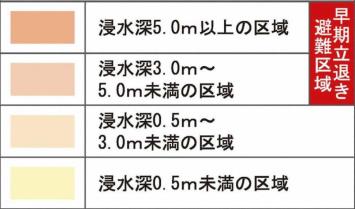 ５m いじょう↑
あいて　いるか　わかります。
３m いじょう↑　５ｍ みまん↓
・いずのくにし　こうしき　ライン
・しずおかけん ぼうさい アプリ
・ほかの　アプリ
・テレビ　　　　、ラジオ
０．５m いじょう↑　３ｍ みまん↓
d
０．５m みまん↓
水(みず)が　来（こ）ない
２ぺーじ
３ぺーじ